10 - 5
تفسير التمثيل بالأعمدة
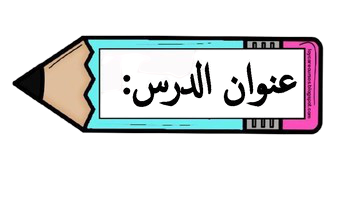 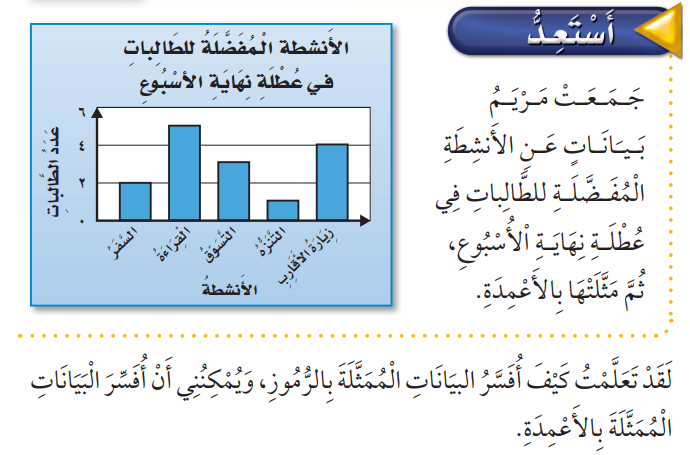 فكرة الدرس

أفسر البيانات الممثلة بالأعمدة .
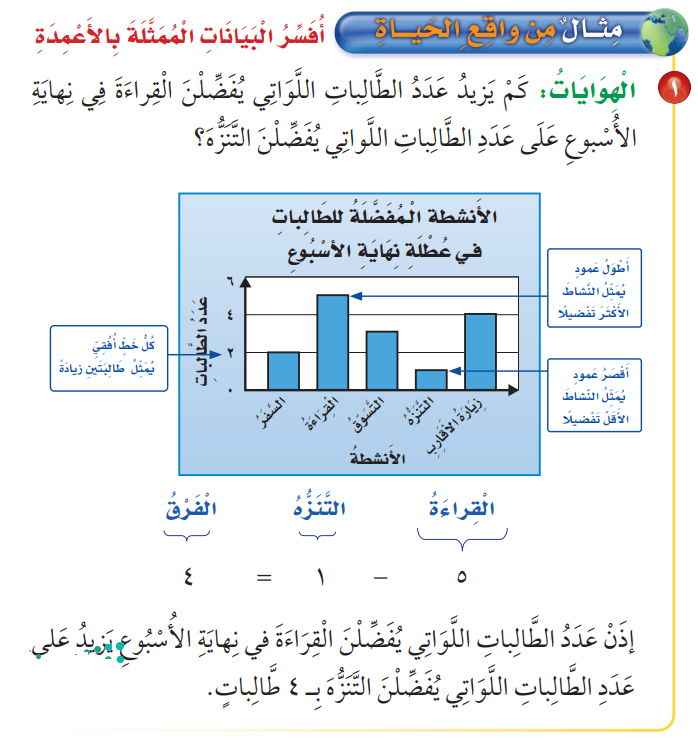 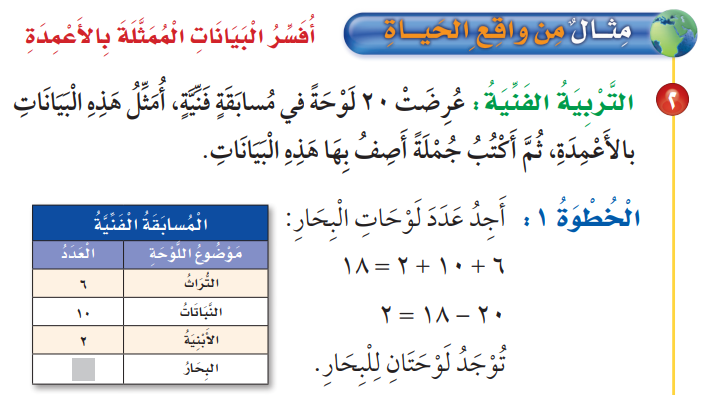 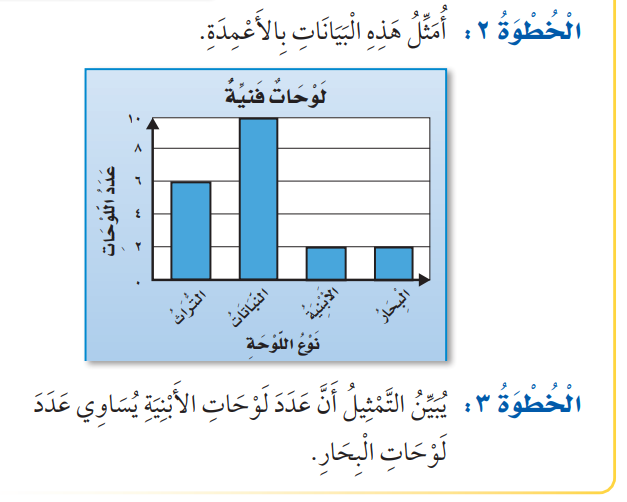 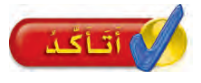 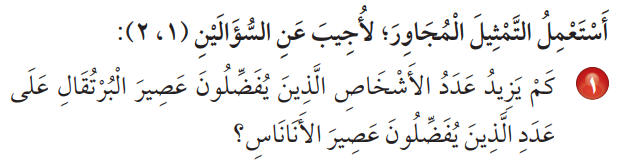 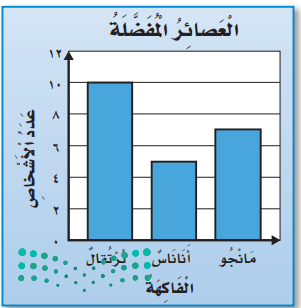 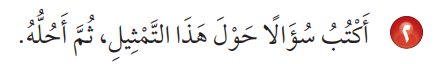 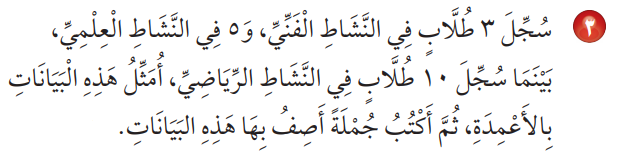 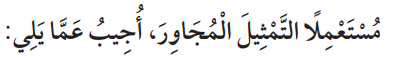 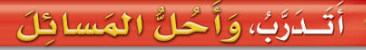 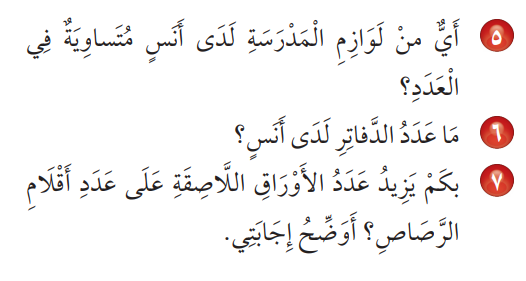 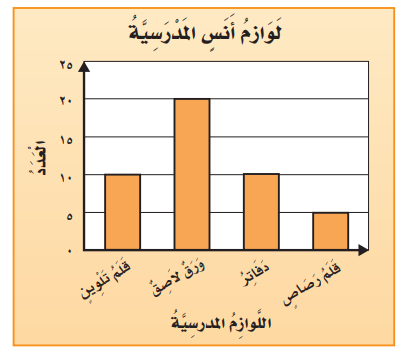 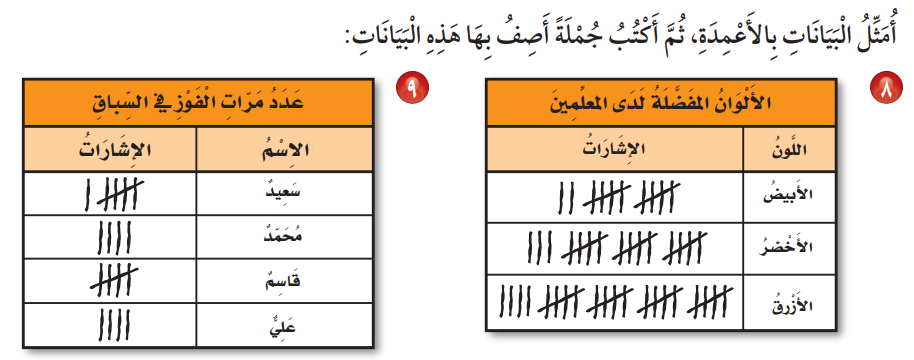 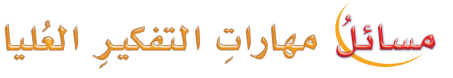 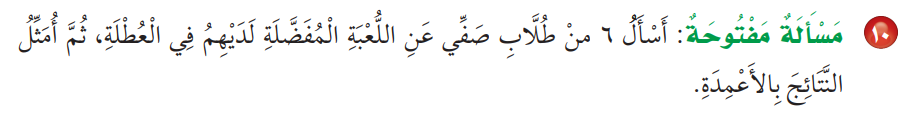 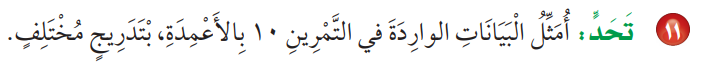